경계석 대체 – 앨브엣지/바이크엣지 시공법 안내
경계엣지의 장점
일일 시공량이 2배이상 – 운반비 및 현장내 소운반 용이
경계석보다 적은 레미콘 타설량
자유곡선 시공가능
무경계로 디자인성 확보
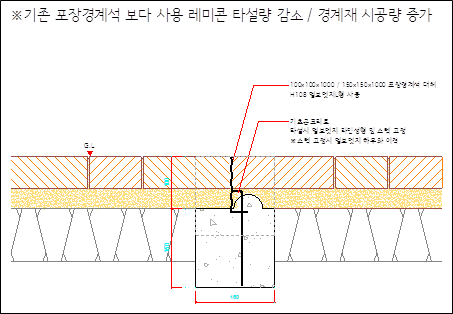 앨브엣지 L형 / 바이크엣지 시공

기초콘크리트 타설
(타설시 엣지 라인성형 및 스텍고정)
1. 포장경계석 대체 시공법
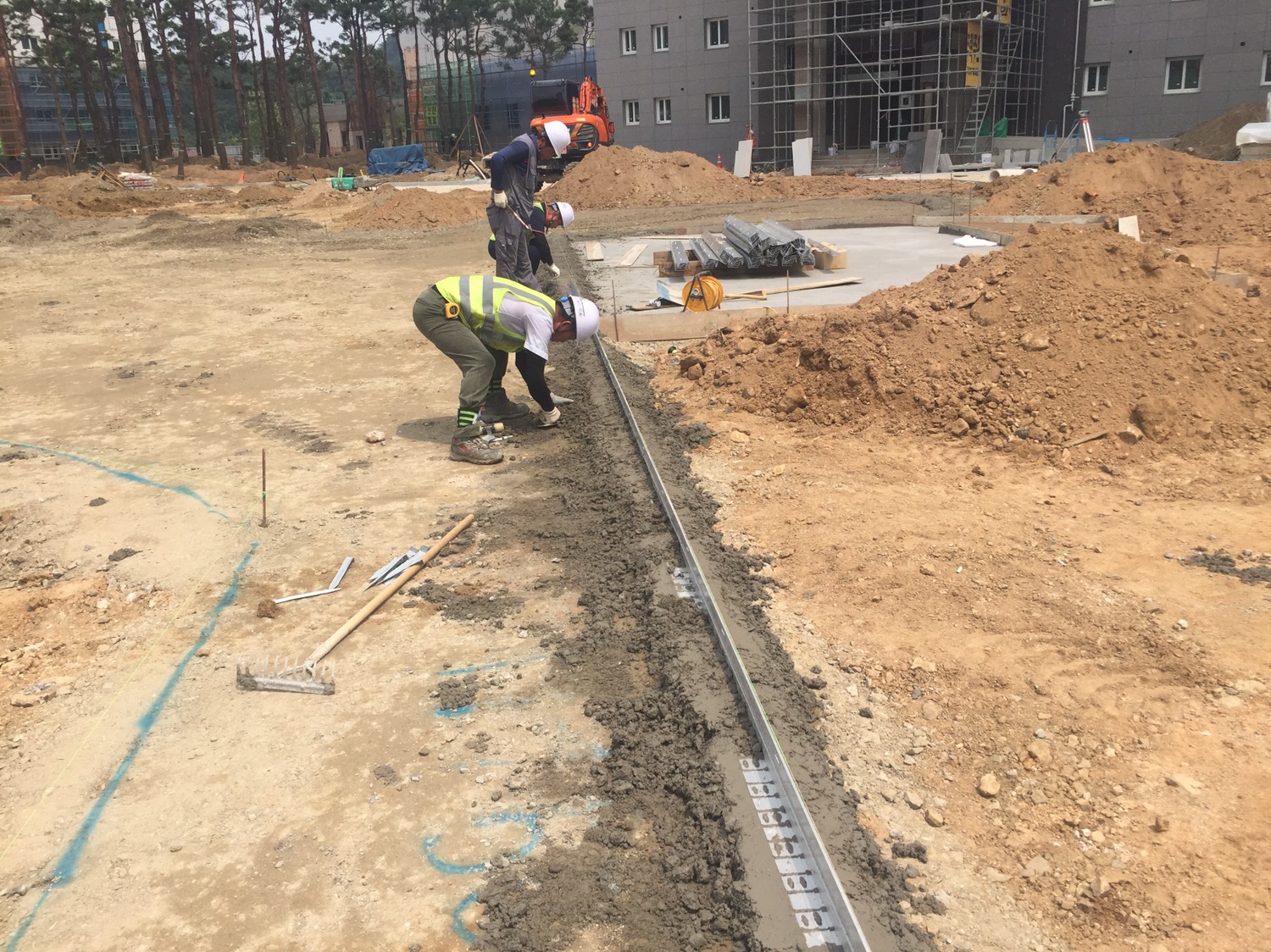 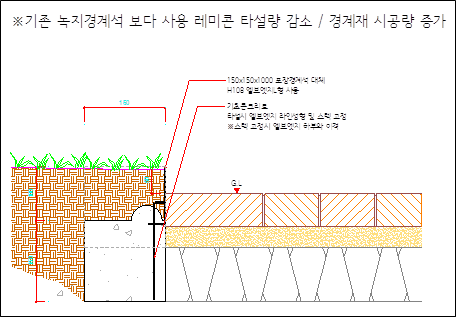 앨브엣지 L형 / 바이크엣지 시공

기초콘크리트 타설
(타설시 엣지 라인성형 및 스텍고정)
2. 녹지경계석 대체 시공법
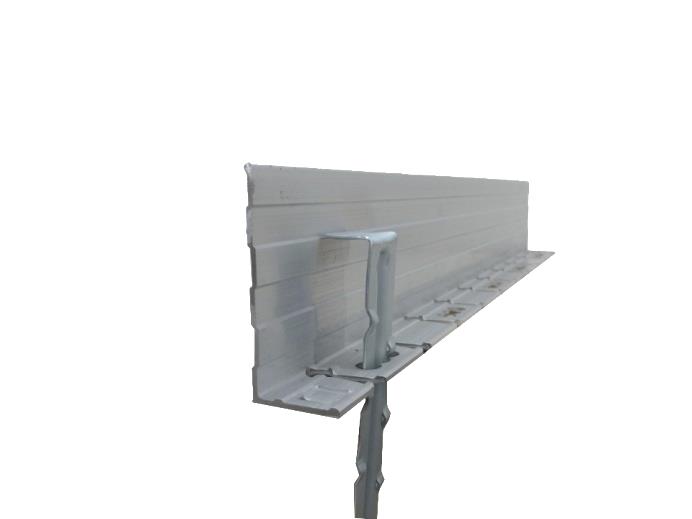 경계석 대체 – 앨브엣지/바이크엣지 제품안내